MY Life story
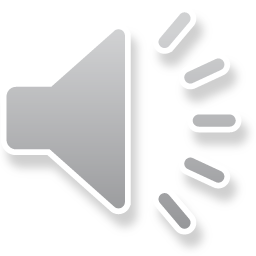 Annette Mejia 
Period 7
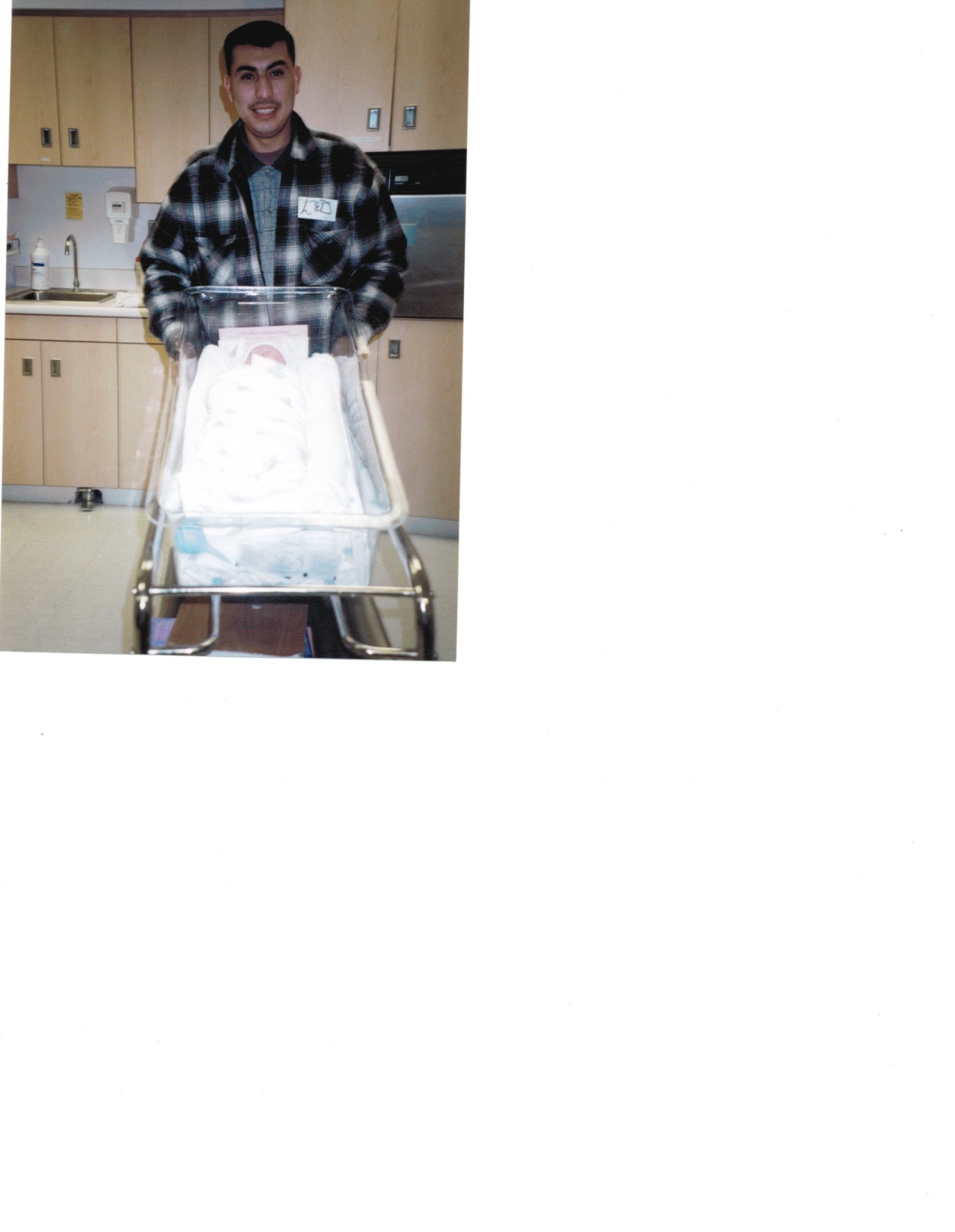 I Was Born In Berkeley were my dad showed me to the whole hospital
I’m from a silly family and loud from Guille & Mike . 
I’m from talking on the phone and drinking hot chocolate and from going on adventures.
“ Knowing my family so well I can tell who’s coming down      the stairs by the sound of their footsteps.”
Every day I wake up reading this
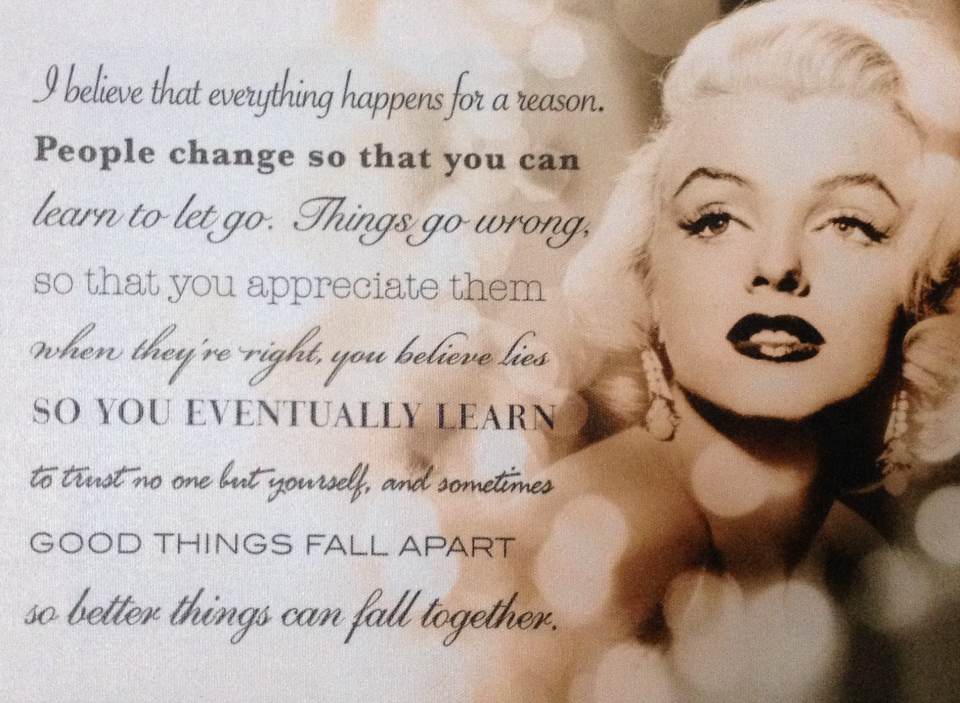 Meet my four silly puppies
“My Goal In  Life Is To Become As Wonderful As My Puppies Thinks I Am “
My older Brother
I Am Smiling Because You Are MY Brother. I Am Laughing Because There IS Nothing You Can Do About it!
What we eat for family accession
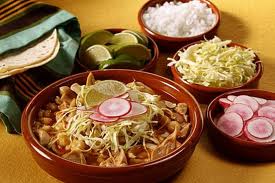 I’m from eating pozole with my family every  christmas
My family first trip was to disneyland
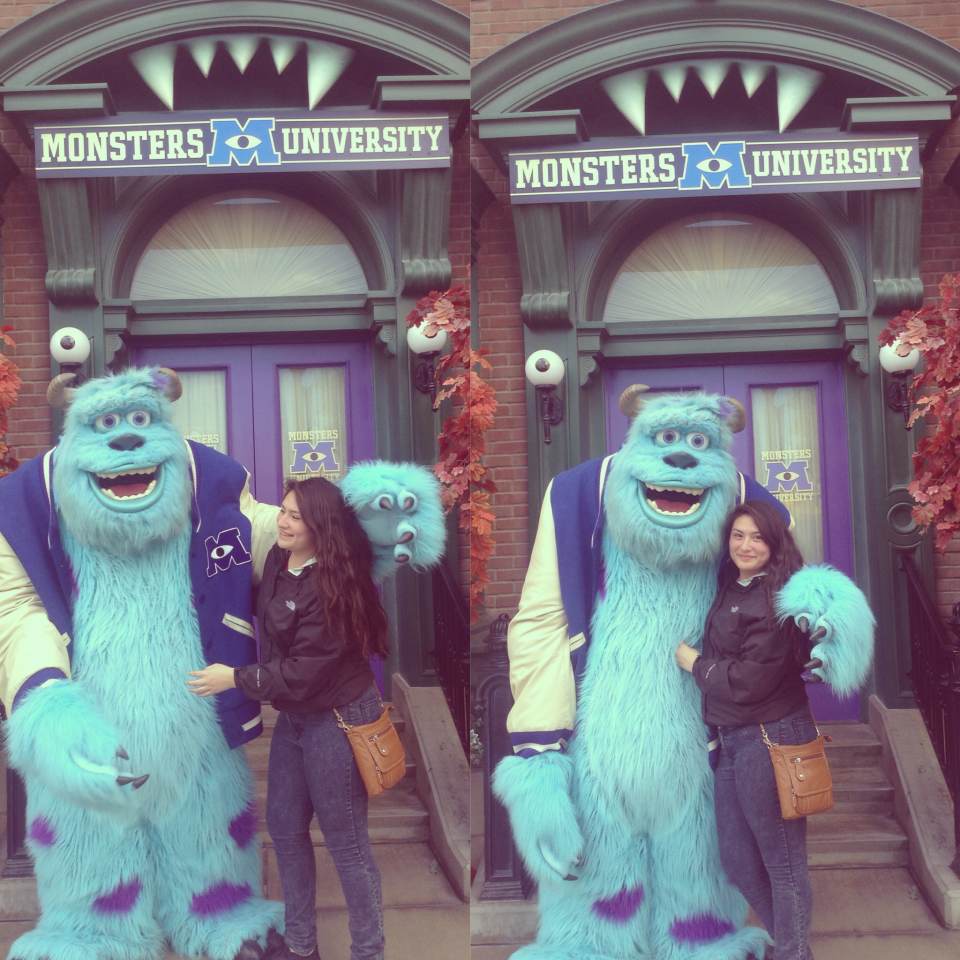